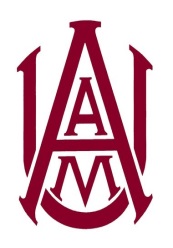 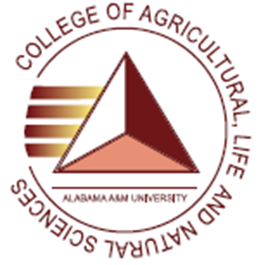 The Impact of Non-Thermal Processes on Food Quality and Safety
by
Lamin S. Kassama, PhD
Department of Food and Animal Sciences 
Alabama A&M University 
Normal, Alabama
Symposium on Bio-control & antimicrobials for sustainable control of food-borne pathogens – Are we there yet?  

3rd International Conference and Exhibition on Food Processing and Technology  July 21, 2014. Hampton Inn Tropicana, Las Vegas
Outline
Technologies and Principles 
 Ultrasonication (US)
 Pulsed Ultraviolet light (PUV)
 Antimicrobials 
 Applications and Effects  
 Future Implications
Introduction: Ultrasonication
Ultrasonication 
 Ultrasonic pressure wave directed to food surface
 Generates force
 if perpendicular 
Results to compression waves 
If parallel 
Shearing waves 
Both waves attenuate as they move through food
Depth of penetration and antimicrobial effect 
Dependent on the frequency and intensity of waves 
Composition of food
Introduction: Ultrasonication
Ultrasonication 
 The rapid localized change in pressure 
Cause shear disruption 
Cavitation 
Creation and rupture of 
microscopic bubbles 
Thinning of cell membranes 
 localized heating 
Lethal effect on microorganisms 
Detachment of microbes in surfaces
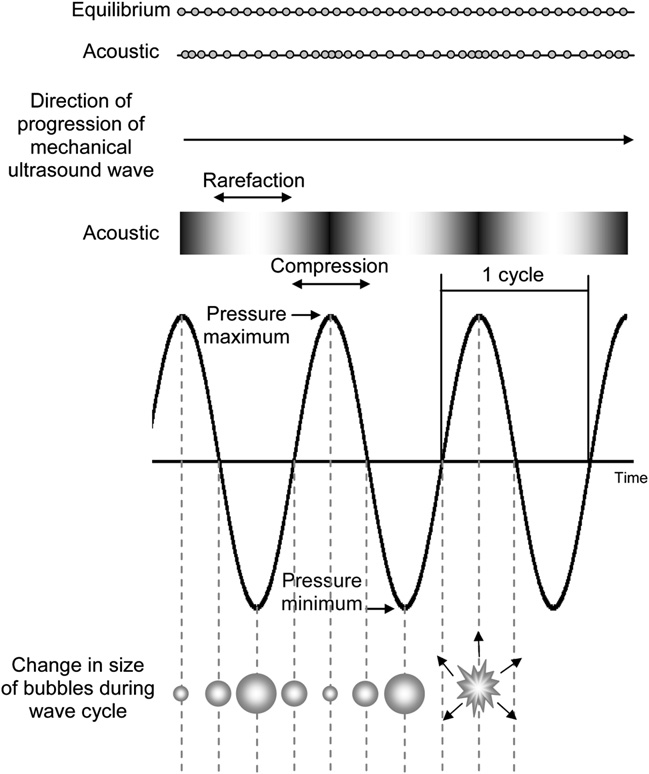 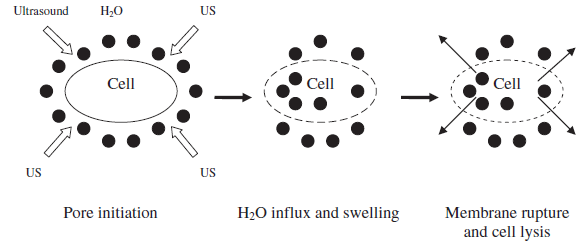 High pressure breaks cell wall
Disrupt cell membrane
Damage DNA
Source: Soria and Villamiel, 2010
Introduction: Ultrasonication
Depolymerization effect on Cell Structure
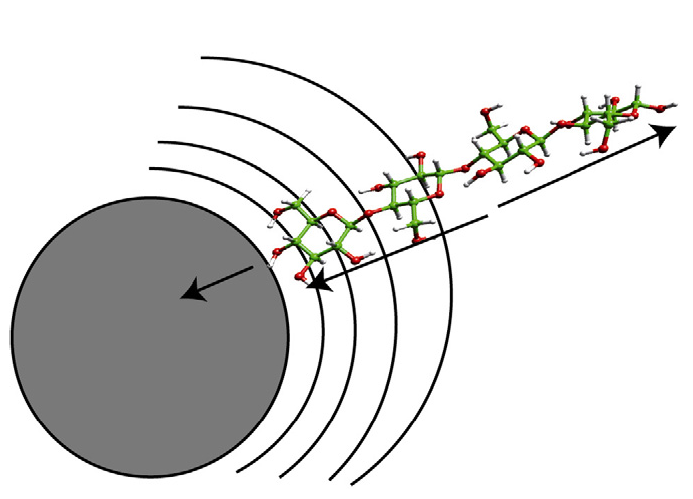 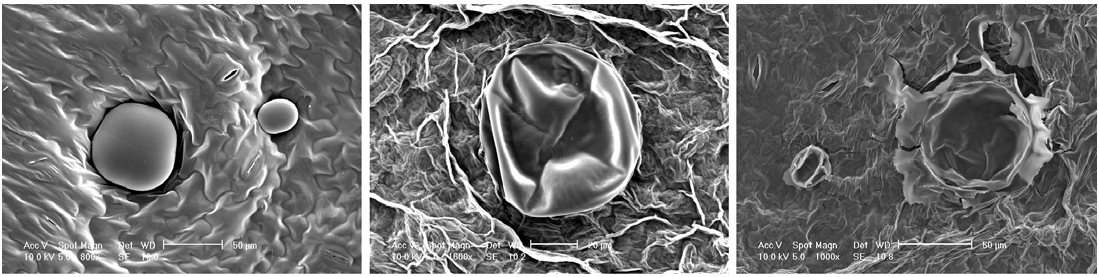 Source: Chemat et al., 2011
Introduction: Ultrasonication
Low Energy (< 1 W/cm²; >100 KHz)
 Non-invasive detection
 Stimulate activity of living cells 
 Surface cleaning 
 Effects on enzyme   
 Extraction 
 Crystallization
 Emulsification 
 Filtration  
 Drying 
 Tenderization of meat
Introduction: Ultrasonication
High Energy (>1 W/cm² (10 – 1000 W/cm²) ; Between 18 & 100 KHz)
 Physical disruption, 
Acceleration of chemical reaction  
Degassing of liquid foods 
Extraction of enzymes and proteins 
Inactivation of enzymes 
 Induction of nucleation for crystallization 
 Enhance drying and filtration
Introduction: Ultrasonication
Methods of US Applications 
Ultrasonication
  Low temperature
Inactivate enzymes and microbes  
Heat liable products
Requires long treatment time
  
Themosonication
  Combination of untrasound and heat
  Greater effects on microbes
  Lower D and Z values than conventional thermal processing
Introduction: Ultrasonication
Method and Applications
Manosonication
  Combined sonication and pressure
  Effectively inactivates microbes than  ultrasound
Efficacy higher than ultrasound alone at the same temperature 

Manothermosonication 
  Combination of heat, ultrasound and pressure
  Much more effective than the three categories above 
Inactivate enzyme/microbes at low temperature and short time
  Heat stable enzymes also effectively destroyed
Effect on cavitation 
Application of temperature and pressure maximizes cavitation 
Heat resistant enzymes 
Lipoxygenase, peroxydase ettc
Applications: Ultrasonication
Different scales
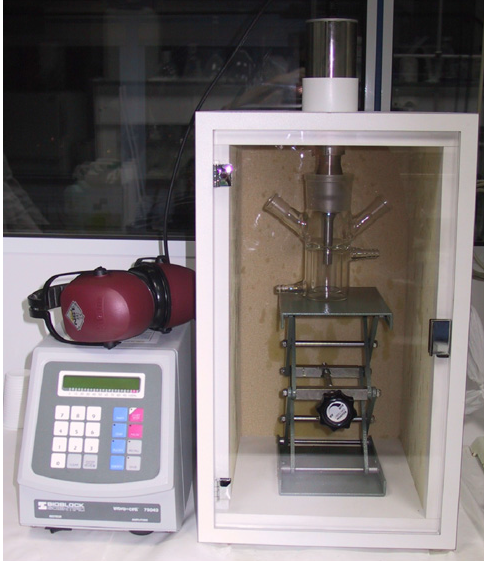 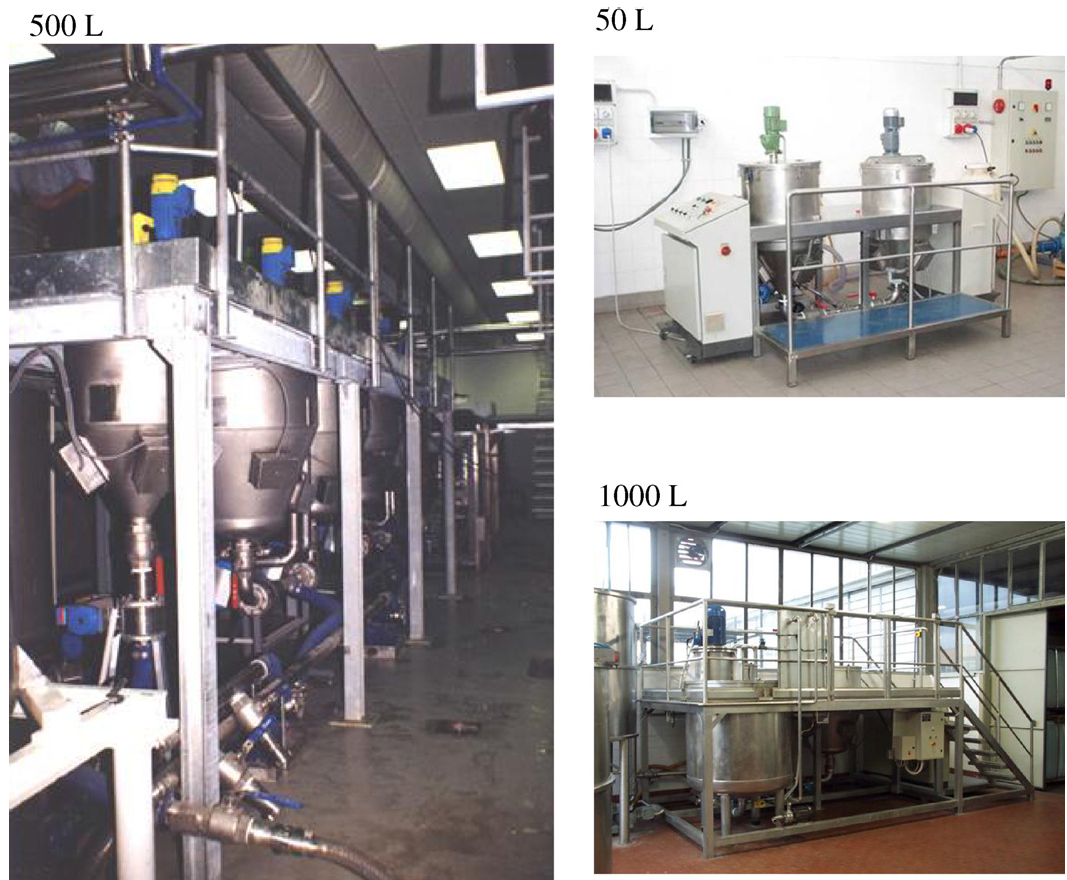 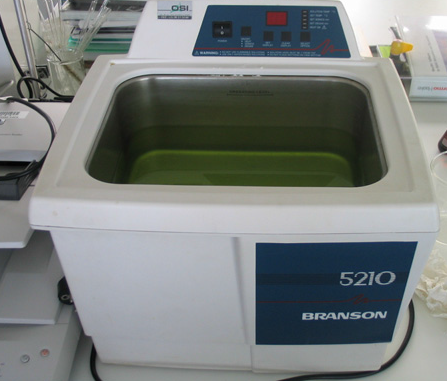 Source: Chemat et al., 2011
Ultrasonication: Enzymatic inactivation
Inactivation of PME in tomato juices
Source: Raviyan et al., 2005
Ultrasonication: Effect on Quality
The effect of ultrasonication on color and anthocyanin content in grape juices
Source: Tiwari et al., 2010
Introduction: PUV
Pulsed Ultraviolet light 
Is a method of food preservation
Using intense and short duration of pulses of broad spectrum white light
The spectrum involves wavelength in the UV and near infrared region 
Materials exposed to at least 1 pulse of light having an energy density in the range of 0.01 to 50 J/cm²
Wavelength distribution 
About 70% of the electromagnetic energy is within the range of 170 to 2600 nm used
Introduction: PUV
Pulsed Ultraviolet light 
Similar spectrum as sunlight 
Emits electromagnetic radiation from 100 to 1100 nm 
from the UV region to Infrared region 
Peak emission between 400 to 500 nm
It is non-ionizing part of the electromagnetic spectrum
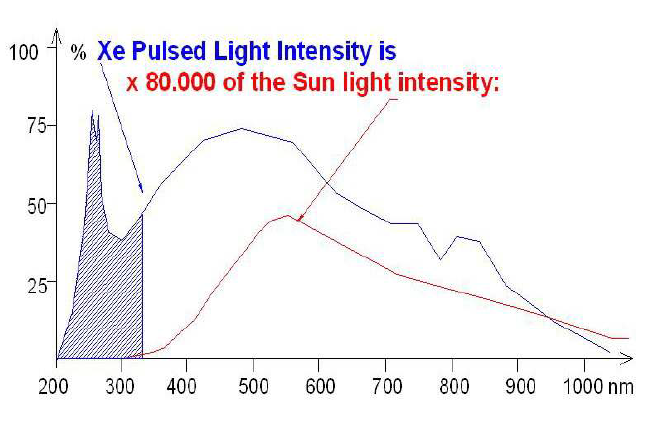 Source: http://steribeam.com/technology/SBS-PUV-principles
Introduction: PUV
Pulsed Ultraviolet light 
Short pulses (1 s to 0.1 s) 
Typically 1 – 20 flashes per second
Spectrum Intensity (Xenon produce about (80,000 x) at sea level
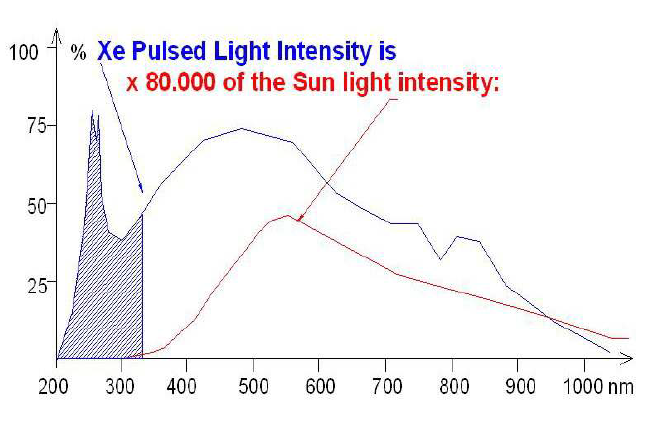 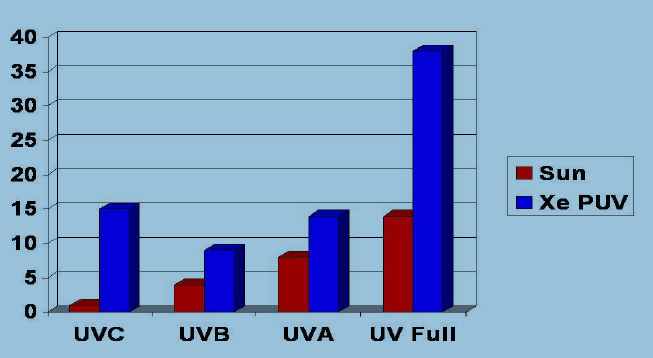 Source: http://steribeam.com/technology/SBS-PUV-principles
Introduction: PUV
Pulsed Ultraviolet light 
Energy input to food surface or package surface area 
Expresses in Energy per square area (J/cm²) or energy density 
Broad spectrum of Pulse light inactivates microbes 
Via the combination of photochemical and photothermal mechanism 
Photochemical 
Chemical modifications of proteins membrane
and other cellular materials and DNAs 
The UV-C provide greater 
photochemical effects
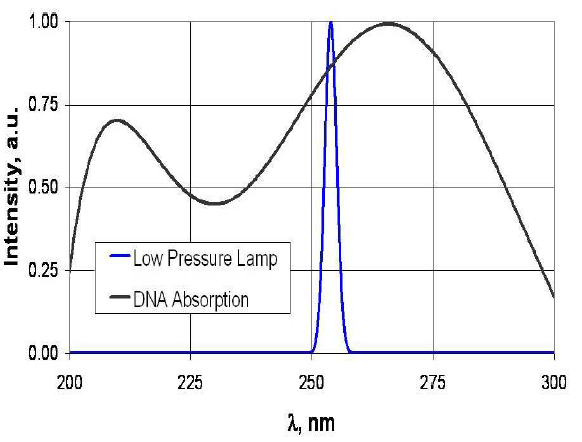 Source: http://steribeam.com/technology/SBS-PUV-principles
Introduction: PUV
Pulsed Ultraviolet light 
Energy in the visual spectrum 	
Contributes to the photothermal effect 
Large amount of energy is transferred rapid to the surface 
Temperature increase
Sufficient to destroy vegetative cells
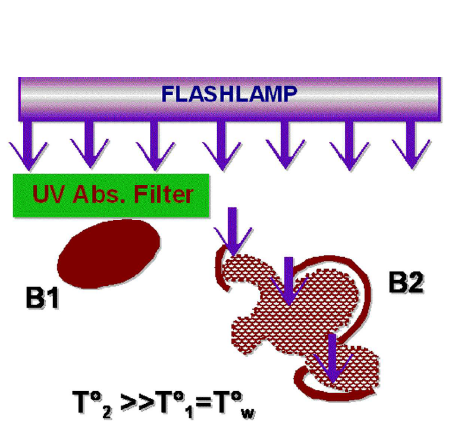 Source: http://steribeam.com/technology/SBS-PUV-principles
Introduction: PUV
Pulsed Ultraviolet light 
Wavelength is divided into different regions of 
UA-A: 315 - 400
UV-B: 280 - 315
UV-C: 200 – 280
Microbial Effect 
Absorption of energy by the conjugated double carbon bonds in proteins and nucleic acids 
Cause crosslinking between the pyrimidine nucleoside bases in DNA
Disruption of cellular metabolism 
Results of irreversible changes
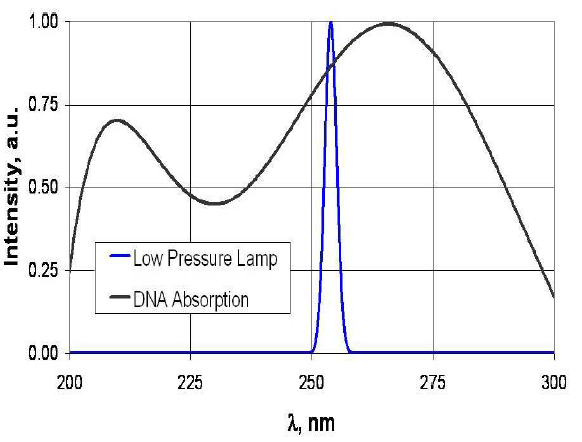 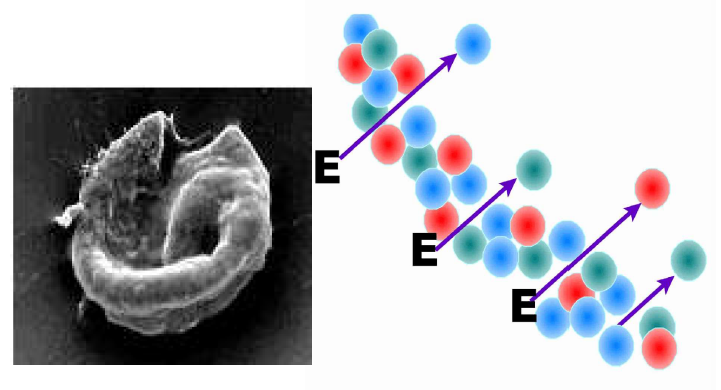 Source: http://steribeam.com/technology/SBS-PUV-principles
Application: PUV Systems
Treatment chamber and generator
Static and or continues systems
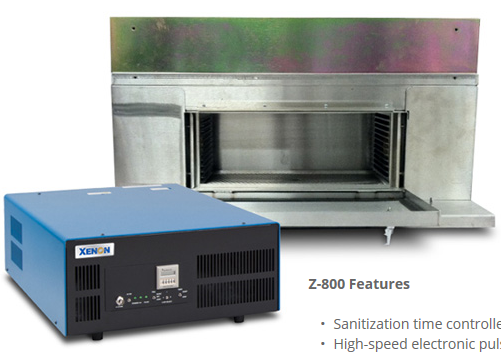 Application: PUV Systems
Effect on Salmonella Enteritidis
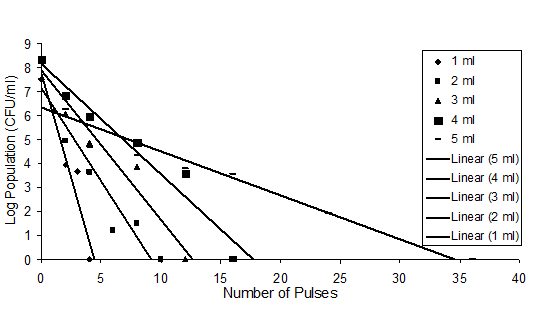 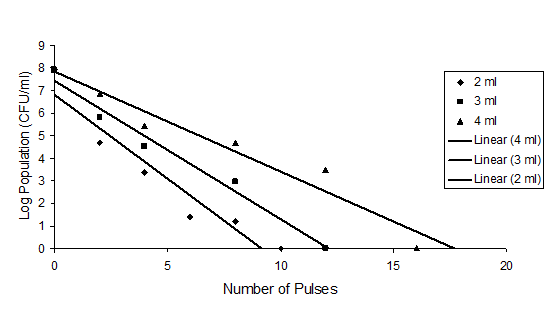 Source: Yang and Singh 2010
UV generator
UV Reactor
Flow Meter
Treated Samples
Peristaltic pump
Sample
Application: PUV Systems
Continuous UV Decontamination system for treating poultry chiller water
Made of stainless steel
Reactor Capacity = 151.1 cc
Application: PUV Systems
Continuous reactor
Application: PUV Systems
Continuous reactor
Effect on Salmonella
Pulsed UV effect on Salmonella
Introduction: Antimicrobials
Crave for natural foods, organic and less chemically processed food are the trend  
Therefore, the application of Conventional aqueous Sanitizers for washing 
Chlorine 
Hydrogen peroxide 
Trisodium phosphate 
The use of this solution has not be successful in controlling 
Produce adverse effect: chlorine --- trihallomethanes 
Use of Organic acids as antimicrobial 
They are GRAS and known to inactivate foodborne pathogen
Introduction: Antimicrobials
For example 
 Lactic Acid: are know to increase the lag phase of pathogens, lower the growth rate during storage 
Lactic acid surface treatment: usually in water base solution and hydrophilic 
Challenges 
Use of hydrophilic agent in hydrophobic environments
Many studies has shown microbes to be entrapped in fat matrix in meats and poultry 
Thus limit the effectiveness of some antimicrobial 
Surfactants (Sodium Lauryl sulfate)
Decrease surface tension and enhance wettability of hydrophobic surfaces   
Amphiphilic, thus enhance mobility when mixed with antimicrobials
Applications: Antimicrobials
Antimicrobial
Table: Organic acid antimicrobial effects in lettuces
Applications: Antimicrobials
Effect of Essential oils on growth of E. coli ATCC 25922
Source: Gutierrez et al., 2008
Applications: Combine Ultrasound and OA
Combine ultrasound and organic acid treatment of Escherichia coli O157:H7 in lettuce
Source: Sagong et al., 2011
Applications: Combine Ultrasound and PUV
Combine ultrasound and PUV inactivation E. coli O157:H7 in apple juice
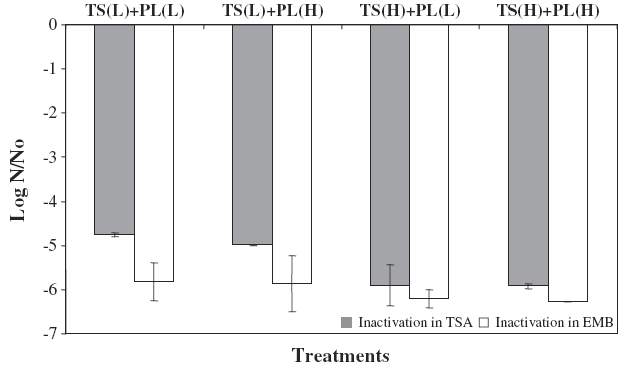 Source: Munoz et al., 2012
Future Implications
Potential in Food safety 
Ultrasound
 Enhance penetration to inaccessible sites (hydrophobic pockets in foods), 
Combination of this technologies improve safety issues 
 Fresh cut fruit and vegetables; meat and poultry 
Design of a suitable system 
 Combine PUV, Ultrasound and Acidification
Low cost and ‘Green technology’
 Automated system in food production lines
References
Awad, T. S., et al. (2012). "Applications of ultrasound in analysis, processing and quality control of food: A review." Food Research International 48(2): 410-427.
O’donnell, C., et al. (2010). "Effect of ultrasonic processing on food enzymes of industrial importance." Trends in food science & technology 21(7): 358-367.
Piyasena, P., et al. (2003). "Inactivation of microbes using ultrasound: a review." International Journal of Food Microbiology 87(3): 207-216.
Sagong, H.-G., et al. (2011). "Combined effect of ultrasound and organic acids to reduce Escherichia coli O157:H7, Salmonella Typhimurium, and Listeria monocytogenes on organic fresh lettuce." International Journal of Food Microbiology 145(1): 287-292.
Soria, A. C. and M. Villamiel (2010). "Effect of ultrasound on the technological properties and bioactivity of food: a review." Trends in food science & technology 21(7): 323-331.
B.K. Tiwari., et al. (2010). “Effect of ultrasound processing on anthocyanins and color of red grape juice.” Ultrasonics sonochemistry 17: 598-604.
Monoz et al. (2012). Effect of E. coli inactivation and quilaity attributes in apple juice treated by combination of PUV and thermosonication. Food Research International. 45: 299-305.
Chemat, F., Z. Huma and M.K. Khan. (2011). Applications of ultrasound in food technology: processing, preservation and extraction. Ultrasonic Sonochemistry. 18: 813-835.
Thank you